Исполнение бюджета Кемеровского муниципального района за 2013 год
Вводная часть
Исполнение по доходам
Исполнение по расходам
Источники финансирования дефицита
Итоги реализации долгосрочных целевых программ
1
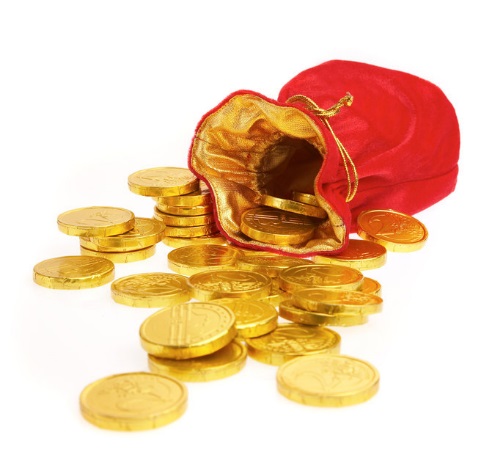 Исполнение бюджета
Вводная часть
Основные показатели социально-экономического развития
2
Исполнение бюджета
Вводная часть
Основные показатели социально-экономического развития
Валовой региональный продукт, млн. руб.
Структура экономики района, %
3
Исполнение бюджета
Исполнение по доходам
Структура доходов бюджета района
4
Исполнение бюджета
Исполнение по доходам
Налоговые доходы
5
Исполнение бюджета
Исполнение по доходам
Неналоговые доходы
6
Исполнение бюджета
Исполнение по доходам
Неналоговые доходы
7
Исполнение бюджета
Исполнение по доходам
Безвозмездные поступления
8
Исполнение бюджета
Исполнение по расходам
Динамика расходов бюджета района на выполнение основных функций государства
9
Исполнение бюджета
Исполнение по расходам
Структура расходов бюджета по разделам и подразделам функциональной классификации
10
Исполнение бюджета
Исполнение по расходам
Структура расходов бюджета по разделам и подразделам функциональной классификации
11
Исполнение бюджета
Исполнение по расходам
Структура расходов бюджета по разделам и подразделам функциональной классификации
12
Исполнение бюджета
Исполнение по расходам
Структура расходов бюджета по разделам и подразделам функциональной классификации
13
Исполнение бюджета
Исполнение по расходам
Структура расходов бюджета по разделам и подразделам функциональной классификации
14
Исполнение бюджета
Источники финансирования дефицита
тыс. рублей
15
Исполнение бюджета
Итоги реализации долгосрочных целевых программ
16
Исполнение бюджета
Итоги реализации долгосрочных целевых программ
17